Nov 2021
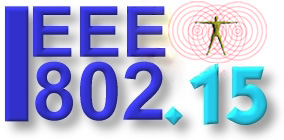 134th Session of meetings of the IEEE 802.15 Working Group for Wireless Specialty Networks
Opening Report

Nov 9 - 17, 2021
Held Virtually via Webex (all times in ET)
Slide 1
Pat Kinney, Kinney Consulting
Nov 2021
802.15 WG Chair:  Pat Kinney Kinney Consulting
802.15 Vice Chair:  Rick Alfvin, Linespeed
802.15 Vice Chair:  Clint Powell, Facebook
802.15 Vice Chair:  Phil Beecher, Wi-SUN Alliance
802.15 Organization Chart
To add your name 
to the WG/TG/SG/IG reflectors 
please go to www.ieee802.org/15
Treasurer
Ben Rolfe, Blind Creek Associates
Secretary
Clint Powell, Facebook
Working Group Technical Editor
James Gilb
Task Groups (TGs)
STUDY GROUPS (SG):
SG15.3ma  (Revision a)      
Chair: Thomas Kürner, 
Technische Universität Braunschweig
INTEREST GROUPS (IG)
STANDING COMMITTEES (SC)
SC IETF
Chair: Tero Kivinen, Self
SC WNG
Chair: Ben Rolfe, Blind Creek Associate
SC Maintenance / Rules
Chair: Phil Beecher, Wi-SUN Alliance
SC TeraHertz (THz) 
Chair: Thomas Kürner, 
Technische Universität Braunschweig
TG12 Consolidated  15.4 ULI
Chair: TBD
TG13 Gigabit OWC
Chair: Volker Jungnickel
Fraunhofer Heinrich Hertz Institute
TG4 2020 Cor1
Chair:  Kivinen, self
TG14 (UWB Ad Hoc Network)
Chair: Clint Powell,  Facebook
TG4aa JRE
Chair: Takashi  Kuramochi, Lapis Semi
TG4ab (UWB Next Generation)
 Chair: Ben Rolfe, Blind Creek Associate
TG15 (NB Ad Hoc Network)
Chair: Phil Beecher, Wi-SUN Alliance
TG16t Spectrum Characterization 
and Occupancy Sensing
Chair: Tim Godfrey, EPRI
TG7a Optical Camera Communication
Chair: Yeong Min Jang, Kookmin Uni
Slide 2
Slide 2
Pat Kinney, Kinney Consulting
Pat Kinney, Kinney Consulting
Nov 2021
IEEE 802.15 Standards Pipeline
802.15.3d
802.15.3
-2016
802.15.4cor1 
.4-2020/Cor1
802.15.3e
SG15.3ma 
Revision
802.15.3f
802.15.4ab 
UWB-NG
802.15.4w
802.15.4
-2020
802.15.6a
ED-BAN
802.15.4y
802.15.4aa
JRE
802.15.4z
802.15.7aOCC
WNG
802.15.6
-2012
802.15.14 UWB-AHN
802.15.13
MG-OWC
802.15.15
NB-AHN
802.15.7
-2018
802.15.16t
SC-OS
Published
Standards
Published
Amendment
SA
Ballot
Discussion Topics
IG/Study 
groups
TG without 
Approved draft
WG  
Letter Ballot
Slide 3
Pat Kinney, Kinney Consulting
802.15 WG Subgroups/Objectives
Nov 2021
TG 4/Cor1 – 802.15.4-2020 Corrigenda
	Objective: correction of errors, inconsistencies, and ambiguities 
TG 4aa – Japanese Rate Enhancement (JRE) Amendment
	Objective: data rate extensions for the SUN FSK modulation and channel parameters focusing on the Japanese frequency band
TG 4ab – Next Generation Ultra WideBand (UWB-NG) Amendment
	Objective: enhancements to 802.15.4 Ultra Wideband (UWB) physical layers (PHYs) media access control (MAC), and associated ranging techniques while retaining backward compatibility with enhanced ranging capable devices (ERDEVs).
Slide 4
Pat Kinney, Kinney Consulting
802.15 WG Subgroups/Objectives
Nov 2021
TG 6a – Enhanced Dependability Body Area Network (ED-BAN), Amendment
	Objective: enhancements to the BAN Ultra Wideband (UWB) physical layer (PHY) and media access control (MAC) to support enhanced dependability to a human BAN (HBAN) and adds support for vehicle body area networks (VBAN), a coordinator in a vehicle with devices around the vehicular cabin
TG 7a – Optical Camera Communication (OCC) Amendment
	Objective: high-rate OCC Physical Layer (PHY) using light wavelengths from 10 000 nm to 190 nm delivering data rates up to 100 Mb/s for point-to-point and point-to-multipoint communication. 
TG 13 – Multi-Gigabit/sec Optical Wireless Communication (MG-OWC), New Standard
	Objective: define OWC specifications to enable high data rate transfer among end points at rates up to 10 Gb/s and ranges up to 200 m unrestricted line of site
Slide 5
Pat Kinney, Kinney Consulting
802.15 WG Subgroups/Objectives
Nov 2021
TG 14 – Impulse Radio Ultra Wideband Wireless Ad Hoc Networks (UWB-AHN), New Standard
	Objective: focused on impulse radio (IR) Ultra Wideband (UWB) PHY and MAC providing precision ranging capability that is accurate to the centimeter level by including (via. referencing) the 802.15.4 IR UWB functionality into a simple focused specification
TG 15 –Narrow Band Ad Hoc Networks (NB-AHN), New Standard
	Objective: focused on narrow band ad hoc network PHY and MAC by including (via referencing) functionality and features of 802.15.4 into a simple focused specification
TG 16t – Spectrum Characterization & Occupancy Sensing (SC-OS), Amendment
	Objective: specifies new PHY in licensed spectrum with channel bandwidths greater than or equal to 5 kHz and less than 100 kHz focusing on spectrum less than 2 GHz. 
SG15.3ma – Revision a, Maintenance (ma)
	Objective: revision for 802.15.3, extension of the frequency range to 300 GHz and review the 802.1D references and replace them with 802.1Q as appropriate
Slide 6
Pat Kinney, Kinney Consulting
802.15 WG Subgroups/Objectives
Nov 2021
SC IETF – Internet Engineering Task Force Standing Committee
	Objective:  provides an 802.15 liaison to IETF for projects associated with 802.15 standards
SC THz – TeraHertz (THz) Standing Committee
	Objective:  follow the developments of THz communications, follow and provide input to the regulatory framework for THz Communications in close cooperation IEEE 802.18 TAG, trigger the start of projects to amend existing and develop new standards for THz Communications
SC Maintenance/Rules Standing Committee
	Objective:  review errors noted in published standards providing a response/proposal to the 802.15 WG; review the 802.15 WG operations manual and suggest changes to 802.15 WG.
SC WNG – Wireless Next Generation (WNG) Standing Committe
	Objective:  provides an opportunity to individuals to make technical presentations to the 802.15 WG on new technologies and/or proposals for new projects
Slide 7
Pat Kinney, Kinney Consulting
Session Objectives Nov 9 - 17, 2021
Nov 2021
Task Group 4/Cor1 (3 meeting slots)
Hear additional Proposals
Prepare and review draft based on all the proposals heard 
Initiate working group Letter Ballot

Task Group 4aa (JRE) (2 meeting slots)
finish comment resolution
prepare package for RevCom submission

Task Group 4ab (UWB-NG) (5 meeting slots)
First official meeting as a TG
Affirm TG chair
Refining technical requirements
Continue Technical discussion
Slide 8
Pat Kinney, Kinney Consulting
Nov 2021
Session Objectives Nov 9 - 17, 2021
Task Group 6a (ED-BAN) (3 meeting slots)

First official meeting as a TG
Affirm TG chair
Formation of TG and construct plan on moving forward
Discussion on harmonization with SG-15.4ab and SG 15.14

TASK GROUP 7a (OCC) (4 meeting slots)
Proposal mergers
Commence task group review and comment resolution.
Slide 9
Pat Kinney, Kinney Consulting
Nov 2021
Session Objectives Nov 9 - 17, 2021
TASK GROUP 13 – (MG-OWC) (3 meeting slots)
SA Ballot comment resolution
Update draft for recirculation

TASK GROUP 16t (SC-OS) (2 meeting slots)
Continue improvements to Use Cases
Update SRD with new graph
Contributions and review for SDD  (Latest revision is 802.15-21-306r2)
Slide 10
Pat Kinney, Kinney Consulting
Nov 2021
Session Objectives Nov 9 - 17, 2021
Task Group 14 (UWB-AHN) (5 meeting slots)
First official meeting as a TG
Affirm TG chair
Continue with next steps
Task Group 15 (NB-AHN) (3 meeting slots)
First official meeting as a TG
Affirm TG chair
Review PICS template and work on content

Study Group 15.3ma (Revision) (2 meeting slots)
SG15.3ma PAR/CSD comment review and comment resolution
Slide 11
Pat Kinney, Kinney Consulting
Nov 2021
Session Objectives Nov 9 - 17, 2021
SC THz (1 meeting slot)
Discussing next steps
SC MAINTENANCE (1 meeting slot)
Review any change requests with existing Standards 
Review any change requests for the Operations Manual
SC IETF (1 meeting slot)
Discuss IETF activities
SC WNG (1 meeting slot)
Presentations
Slide 12
Pat Kinney, Kinney Consulting
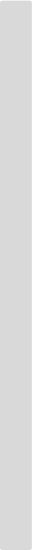 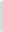 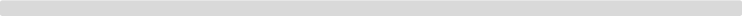 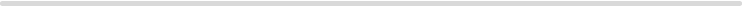 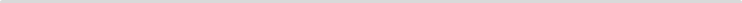 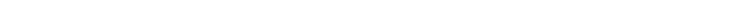 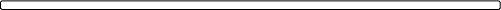 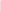 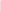 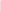 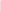 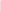 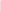 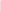 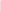 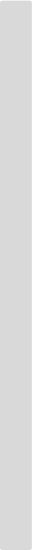 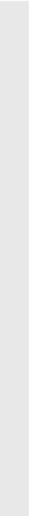 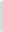 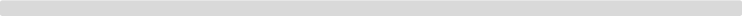 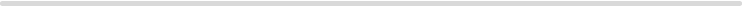 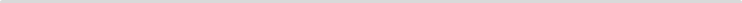 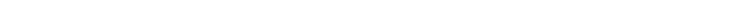 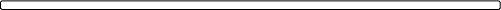 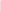 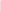 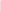 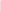 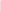 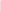 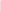 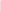 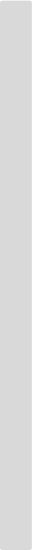 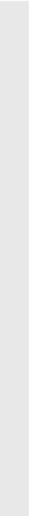 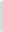 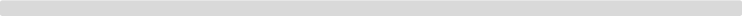 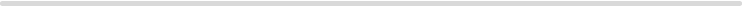 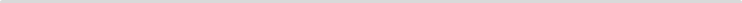 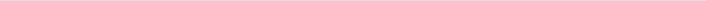 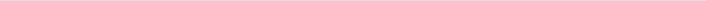 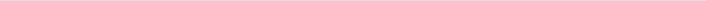 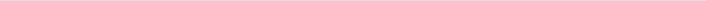 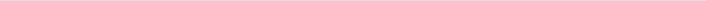 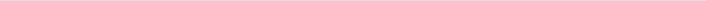 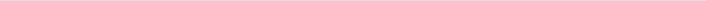 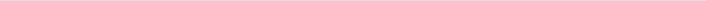 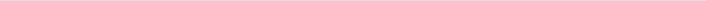 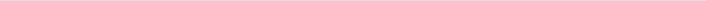 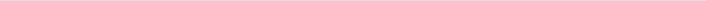 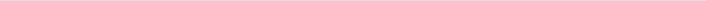 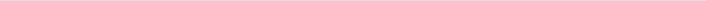 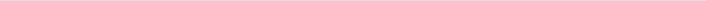 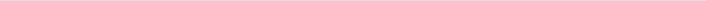 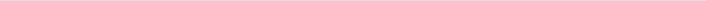 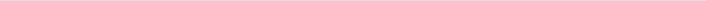 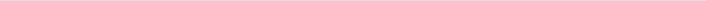 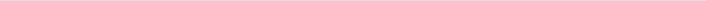 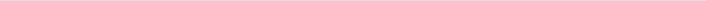 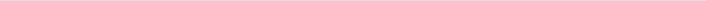 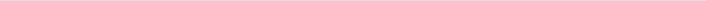 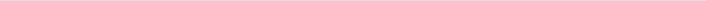 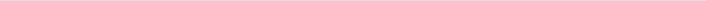 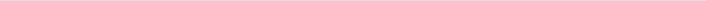 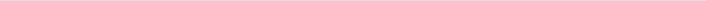 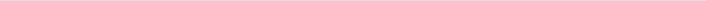 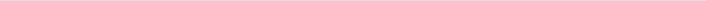 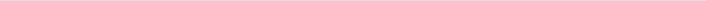 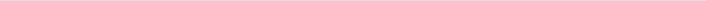 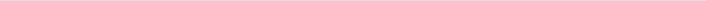 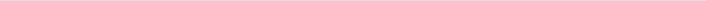 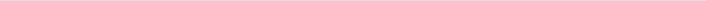 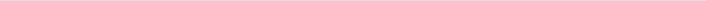 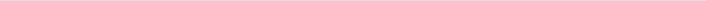 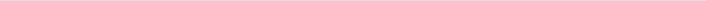 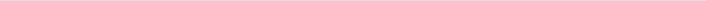 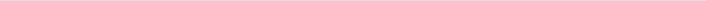 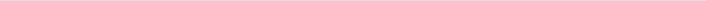 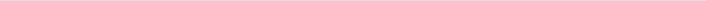 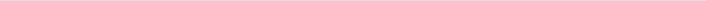 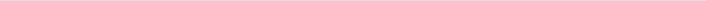 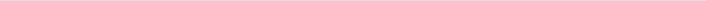 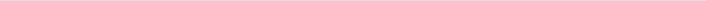 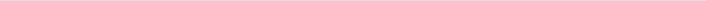 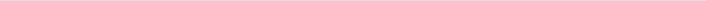 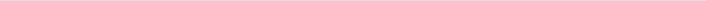 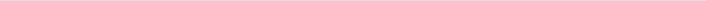 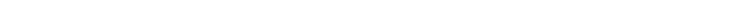 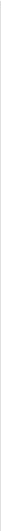 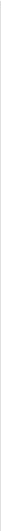 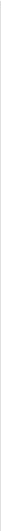 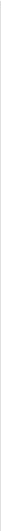 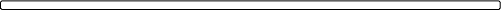 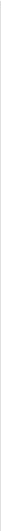 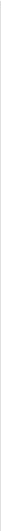 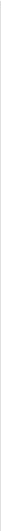 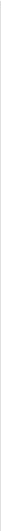 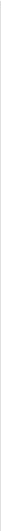 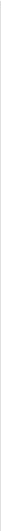 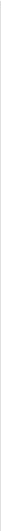 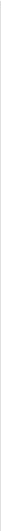 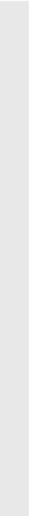 Nov 2021
Meeting Slots for 802.15 WG Nov Plenary
Slide 13
Pat Kinney, Kinney Consulting